Areas +600m: Peaks and ridges cold, misty and snow common.
i.e. Scotland
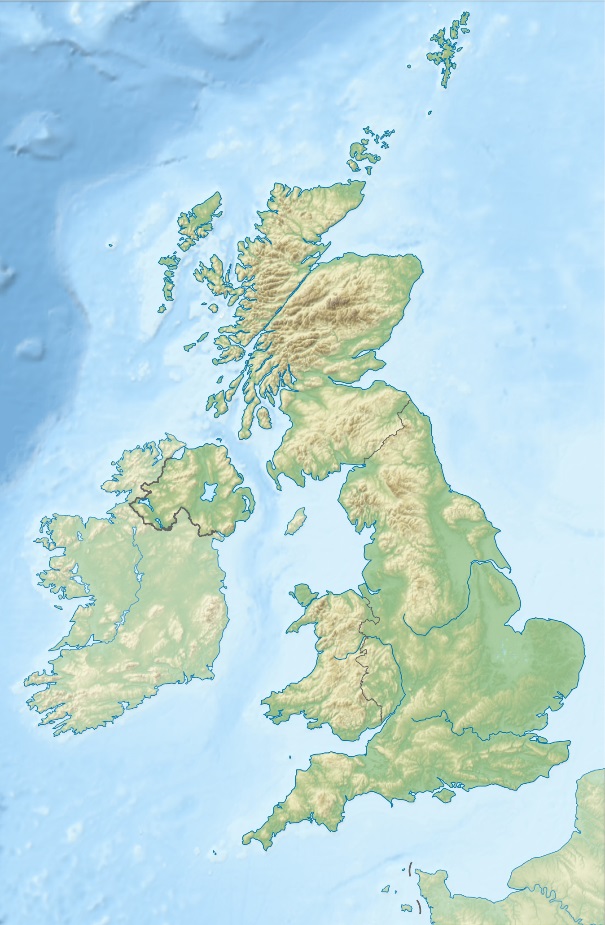 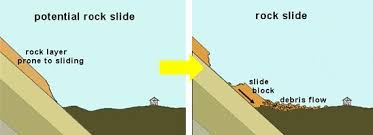 Areas -200m: Flat or rolling hills. Warmer weather. 
i.e. Fens
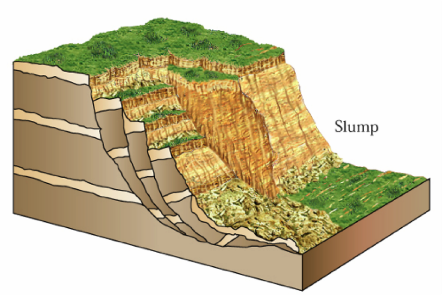 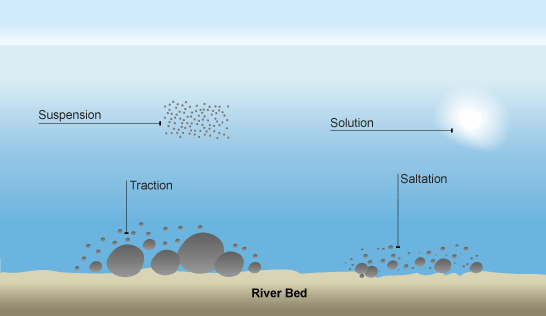 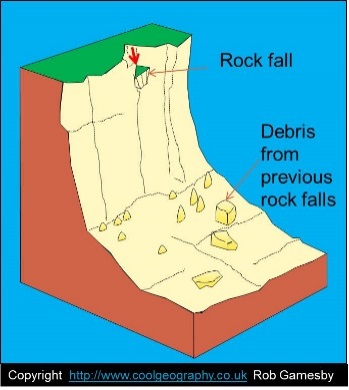 Example: Spurn Head, Holderness Coast.
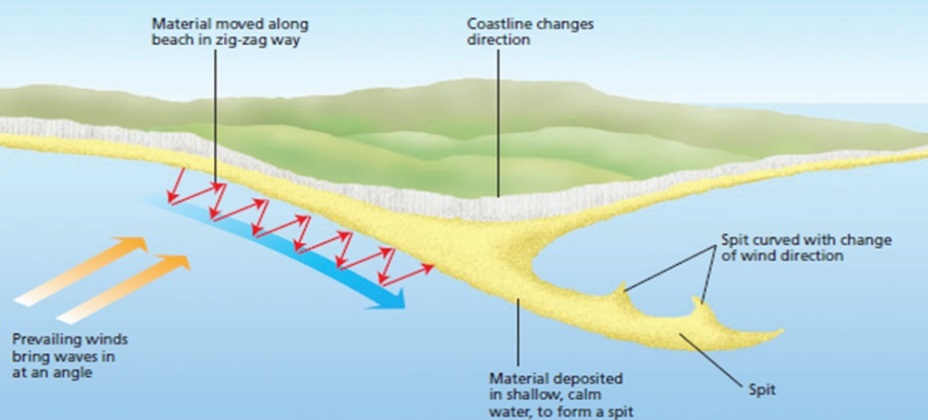 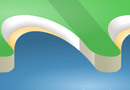 Bay
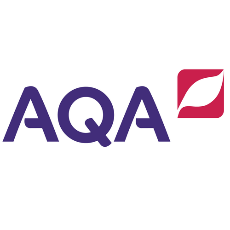 Soft rock
Unit 1c
Physical Landscapes in the UK
Hard rock
Headland
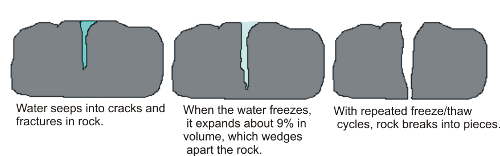 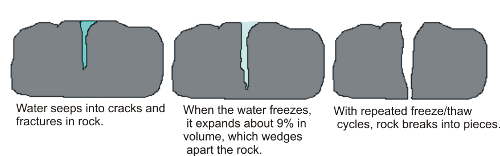 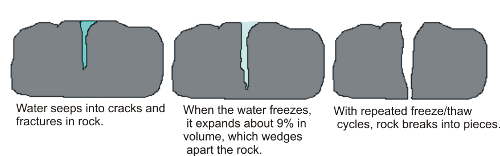 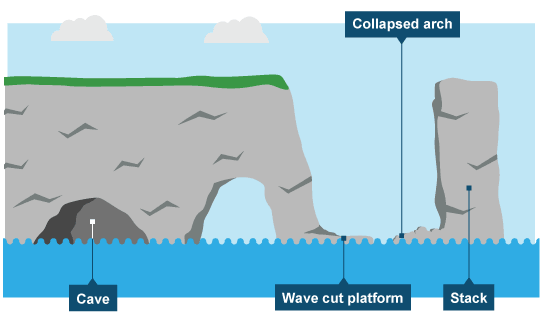 Example: Old Harry Rocks, Dorset
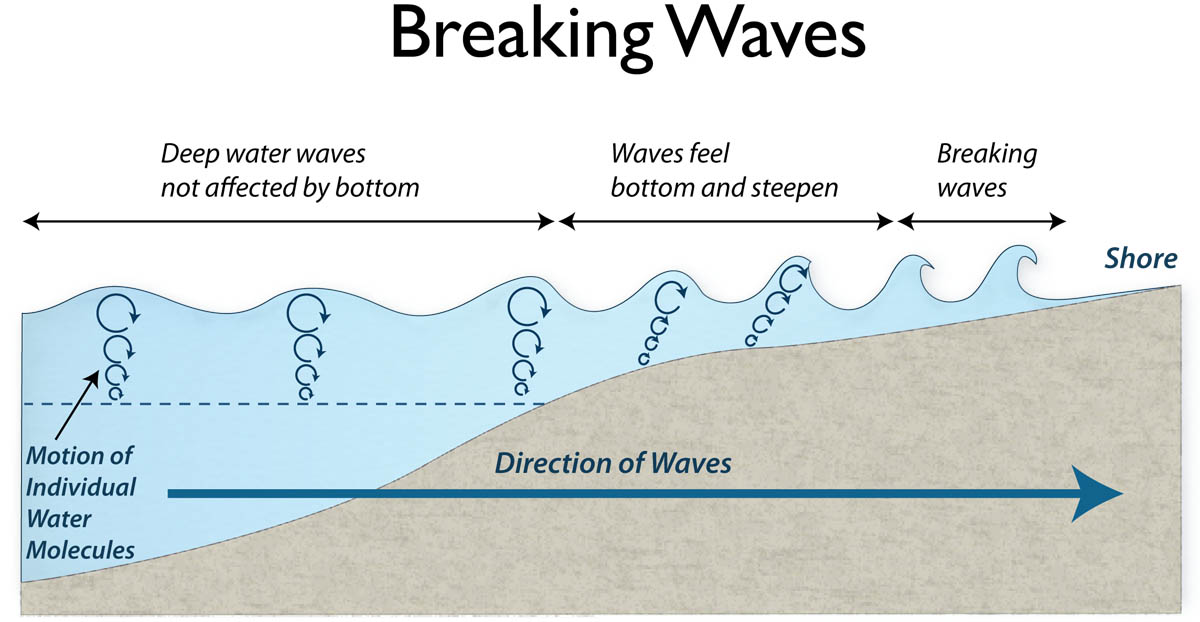 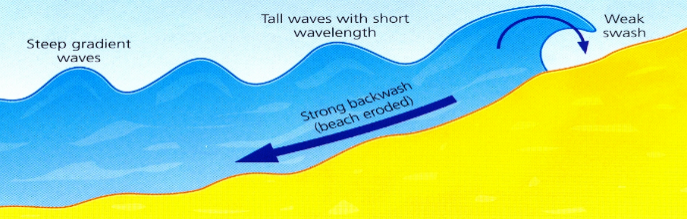 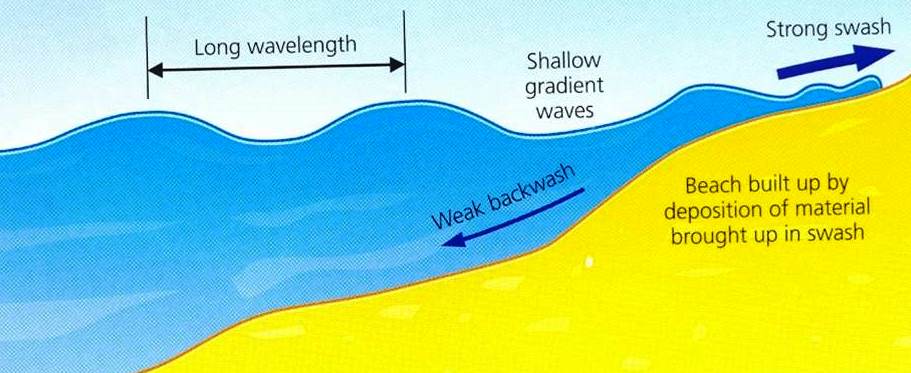 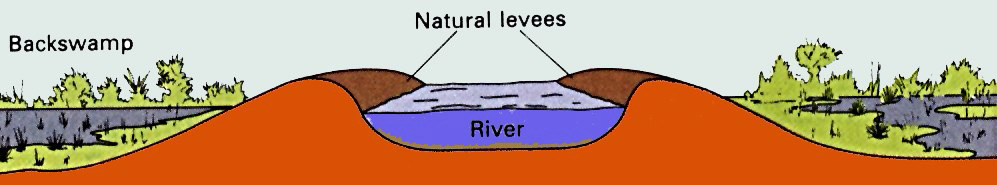 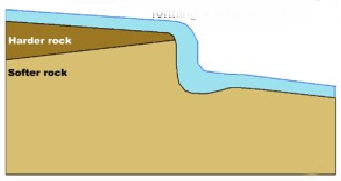 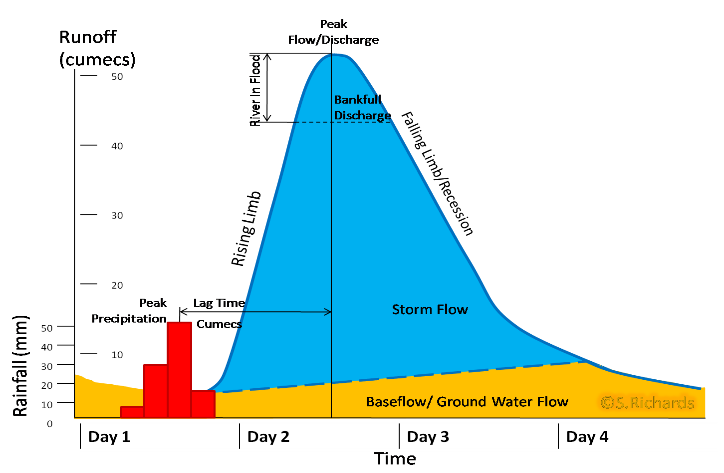 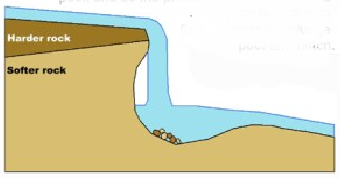 Don’t forget to look at the case study booklet – North Wales Coastline
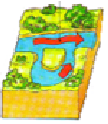 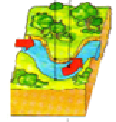 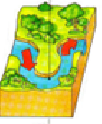 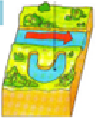